Maziden Yükselen sesler
Hükümleri Kafamızla Veririz
III.Selim Devrinde doğruluğu ile tanınmış bir alimi kadı tayin etmek isterler. Kadının ayağındaki kunduralar eski ve yamalı olduğundan kendisini sevmeyenlerden biri:
Böyle ayağına giyecek bir ayakkabısı olmayan adam kadı yapılır mı?...diye laf edince, kadı ona şu cevabı göndermiş:
-Kendisine söyleyin . Biz hükümlerimizi ayağımızla değil, kafamızla veririz.
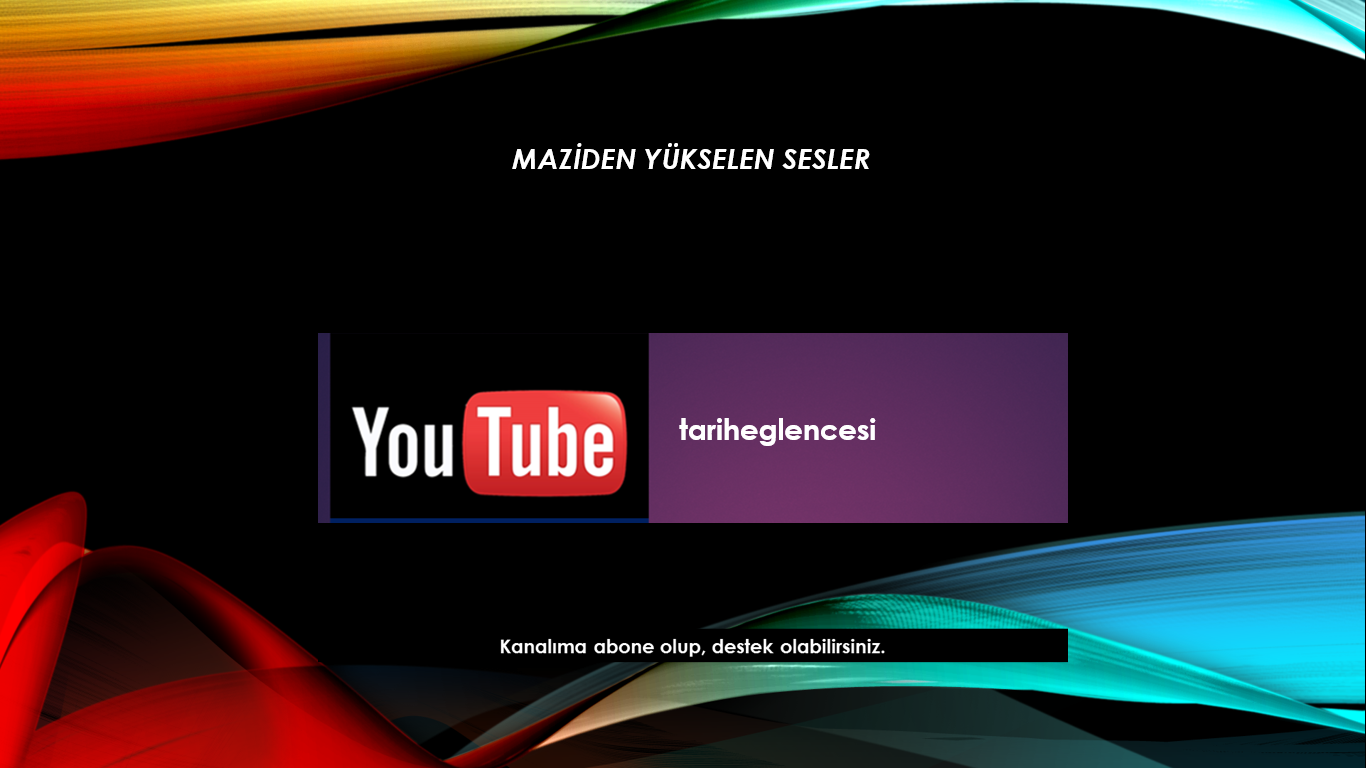 “Olsun demiş yeniçeri , o da bizim hak peygamberimizdir!.“
Yahudi “Aman ağam, aradan bin sene geçti!.“ diye mürur-u zamandan söz edecek olmuş; ama yeniçerinin niyeti kötü:
“Zararı yok, demiş, ben şimdi duyuyorum, şimdi intikam alacağım!“